shortest paths
David KauchakCS 140 – Spring 2023
Admin
Assignment 9

No office hours Friday
Minimum spanning trees
What is the lowest weight set of edges that connects all vertices of an undirected graph with positive weights


Input: An undirected, positive weight graph, G=(V,E)

Output: A tree T=(V,E’) where E’  E that minimizes
A
B
D
C
F
E
A
B
D
C
F
E
MST example
1
3
4
4
2
5
4
4
6
1
4
2
5
4
A
B
D
C
F
E
Minimum cut property
Given a partition S, let edge e be the minimum cost edge that crosses the partition.  Every minimum spanning tree contains edge e.
1
3
4
4
2
5
4
4
6
Prim’s algorithm
Start at some root node and build out the MST by adding the lowest weighted edge out of the MST constructed so far
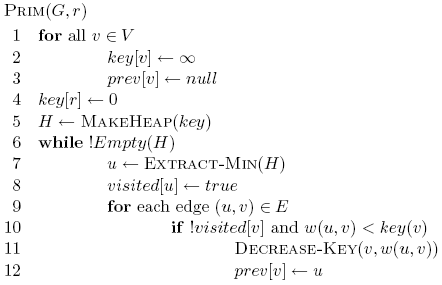 Correctness of Prim’s?
Can we use the min-cut property?
Given a partion S, let edge e be the minimum cost edge that crosses the partition.  Every minimum spanning tree contains edge e.

Let S be the set of vertices visited so far

The only time we add a new edge is if it’s the lowest weight edge from S to V-S
A
B
D
C
F
E
A
B
D
C
F
E
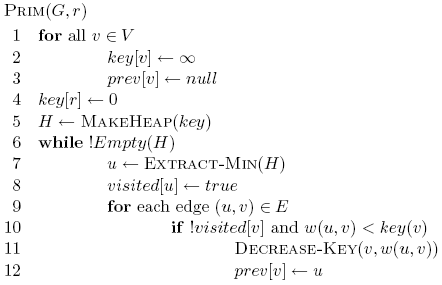 Prim’s
1
3
5
4
4
3
4
MST
4
1
5
2
6
4
3
0
Running time of Prim’s
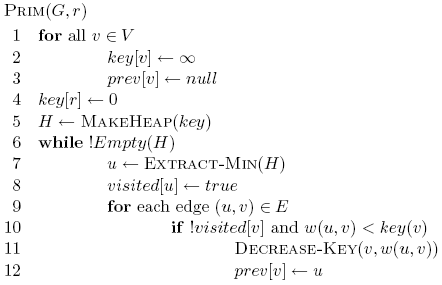 Running time of Prim’s
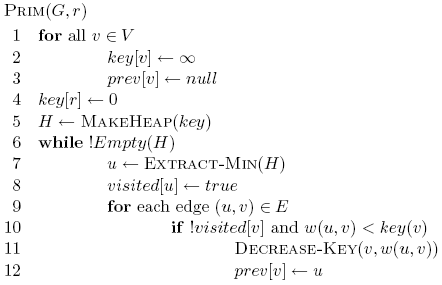 Θ(|V|)
1 call to MakeHeap
|V| calls to Extract-Min
|E| calls to Decrease-Key
Running time of Prim’s
1 MakeHeap
|V| ExtractMin
|E| DecreaseKey
Total
Array
θ(|V|)
O(|V|2)
O(|V|2)
O(|E|)
Bin heap
θ(|V|)
O(|V| log |V|)
O((|V|+|E|) log |V|)
O(|E| log |V|)
O(|E| log |V|)
Fib heap
θ(|V|)
O(|V| log |V|)
O(|V| log |V| + |E|)
O(|E|)
Kruskal’s: O(|E| log |E| )
Running time of Prim’s
When should we use Kruskal’s or Prim’s?
1 MakeHeap
|V| ExtractMin
|E| DecreaseKey
Total
Array
θ(|V|)
O(|V|2)
O(|V|2)
O(|E|)
Bin heap
θ(|V|)
O(|V| log |V|)
O((|V|+|E|) log |V|)
O(|E| log |V|)
O(|E| log |V|)
Fib heap
θ(|V|)
O(|V| log |V|)
O(|V| log |V| + |E|)
O(|E|)
Kruskal’s: O(|E| log |E| )
A
B
C
E
D
Shortest paths
What is the shortest path from a to d?
A
B
C
E
D
Shortest paths
How can we find this?
A
B
C
E
D
Shortest paths
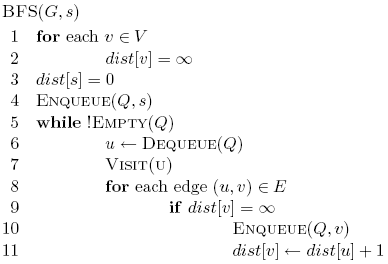 BFS
A
B
C
E
D
Shortest paths
What is the shortest path from a to d?
2
3
3
2
1
1
4
A
B
C
E
D
Shortest paths
What is the shortest path from a to d?
2
3
3
2
1
1
4
Shortest path algorithms?
Dijkstra’s algorithm
What is dist?

What is prev?

How does it work?

What is the run-time?

How do we get the shortest path?
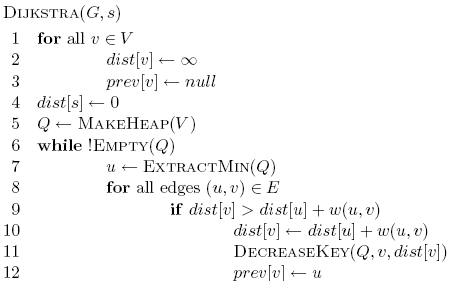 Dijkstra’s algorithm
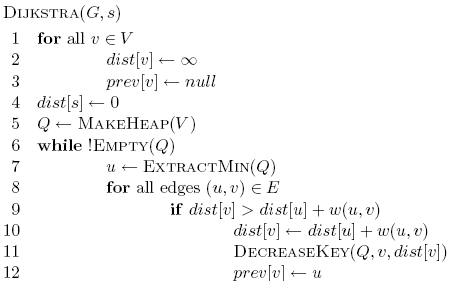 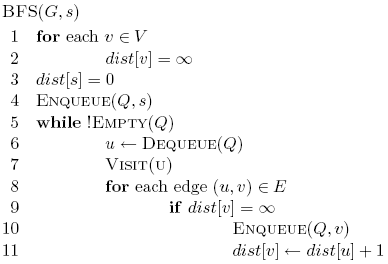 Dijkstra’s algorithm
prev keeps track of the shortest path
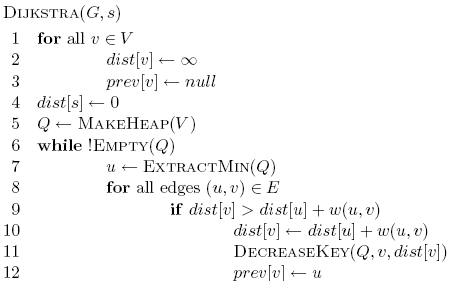 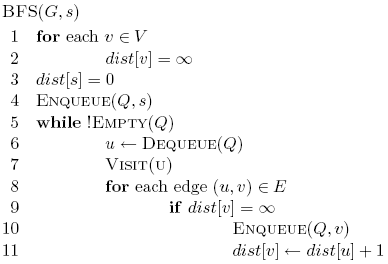 Dijkstra’s algorithm
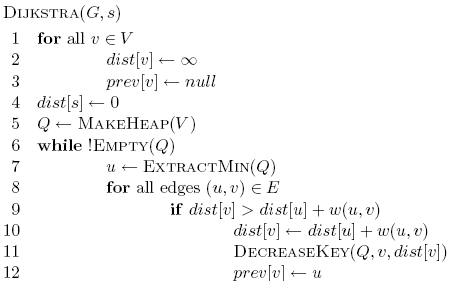 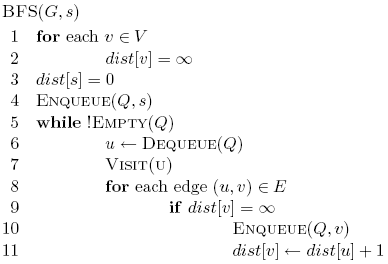 Dijkstra’s algorithm
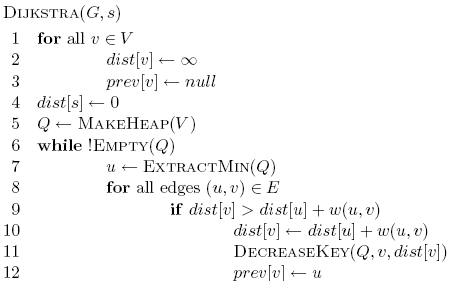 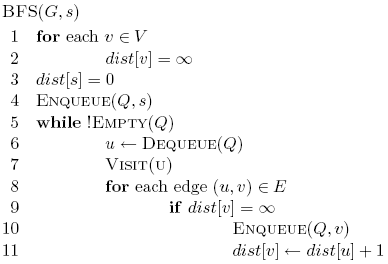 Dijkstra’s algorithm
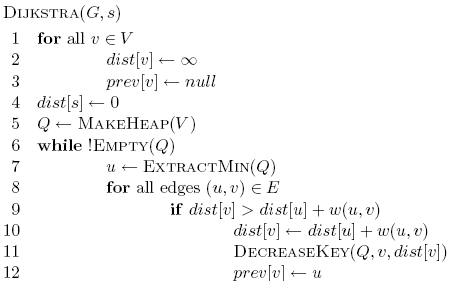 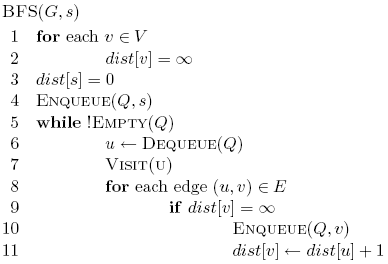 A
B
C
E
D
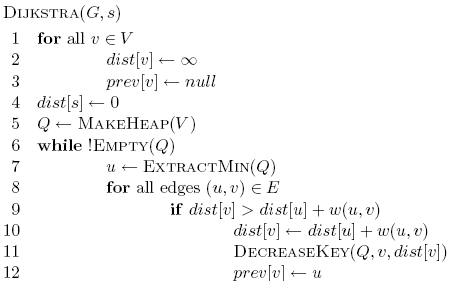 3
3
1
2
1
1
4
A
B
C
E
D
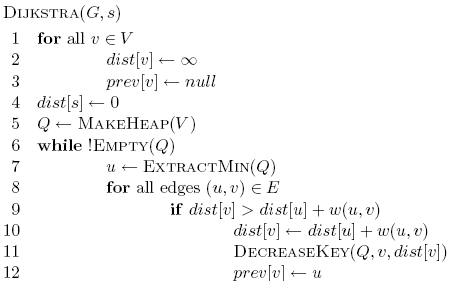 

3
3

1
2
1

1

4
A
B
C
E
D
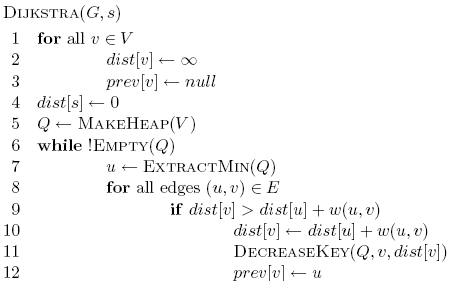 Heap
A  0B  C  D  E  


3
3
0
1
2
1

1

4
A
B
C
E
D
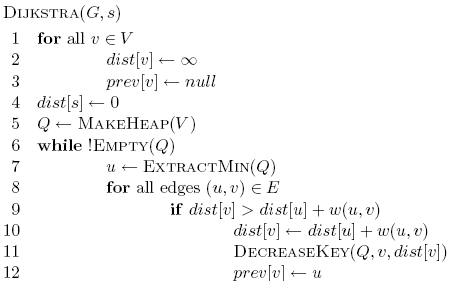 Heap
B  C  D  E  


3
3
0
1
2
1

1

4
A
B
C
E
D
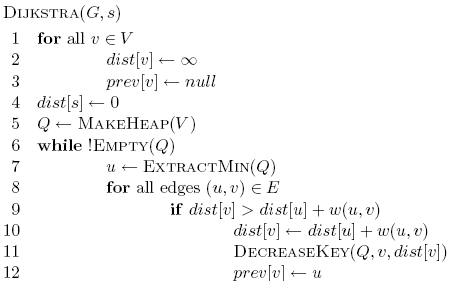 Heap
B  C  D  E  


3
3
0
1
2
1

1

4
A
B
C
E
D
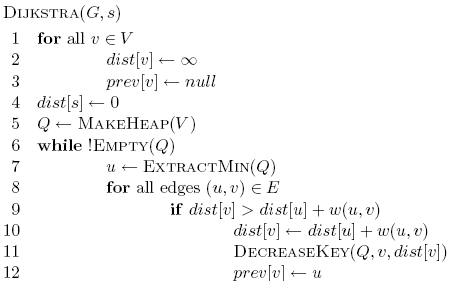 Heap
C  1B  D  E  


3
3
0
1
2
1
1
1

4
A
B
C
E
D
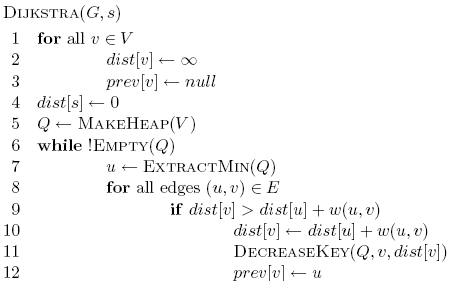 Heap
C  1B  D  E  


3
3
0
1
2
1
1
1

4
A
B
C
E
D
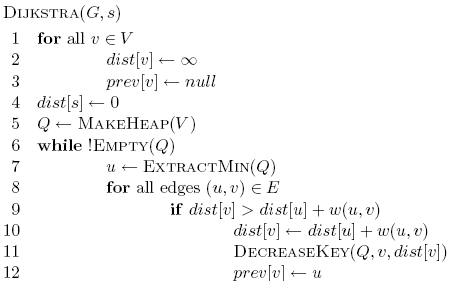 Heap
C  1B  3D  E  
3

3
3
0
1
2
1
1
1

4
A
B
C
E
D
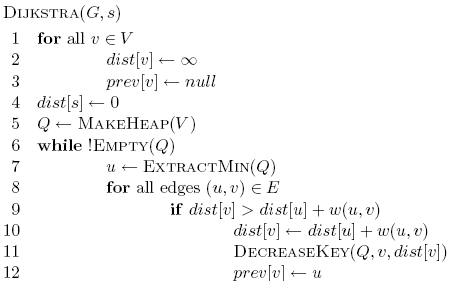 Heap
C  1B  3D  E  
3

3
3
0
1
2
1
1
1

4
A
B
C
E
D
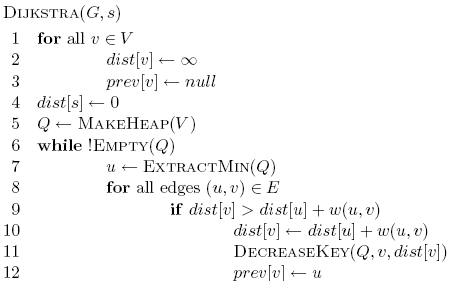 Heap
B  3D  E  
3

3
3
0
1
2
1
1
1

4
A
B
C
E
D
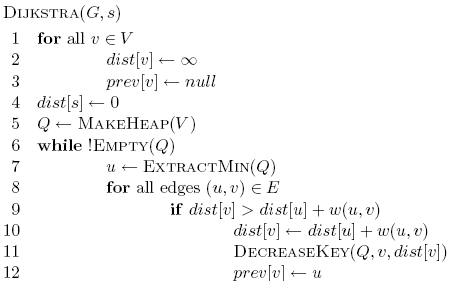 Heap
B  3D  E  
3

3
3
0
1
2
1
1
1

4
A
B
C
E
D
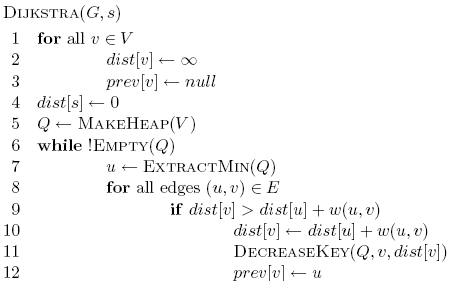 Heap
B  3D  E  
3

3
3
0
1
2
1
1
1

4
A
B
C
E
D
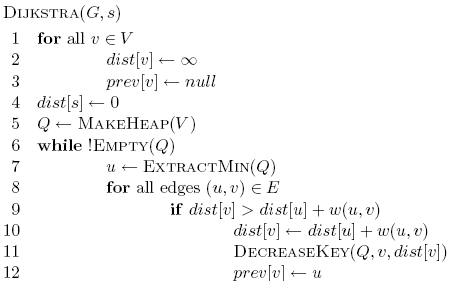 Heap
B  2D  E  
2

3
3
0
1
2
1
1
1

4
A
B
C
E
D
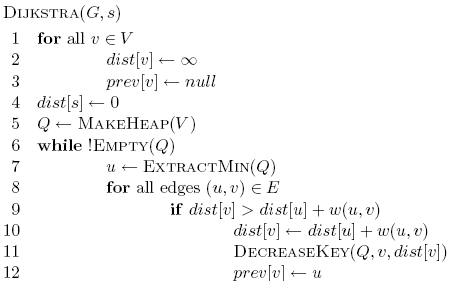 Heap
B  2D  E  
2

3
3
0
1
2
1
1
1

4
A
B
C
E
D
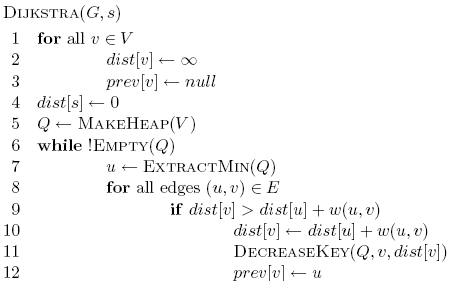 Heap
B  2E  5D  
2

3
3
0
1
2
1
1
1
5
4
A
B
C
E
D
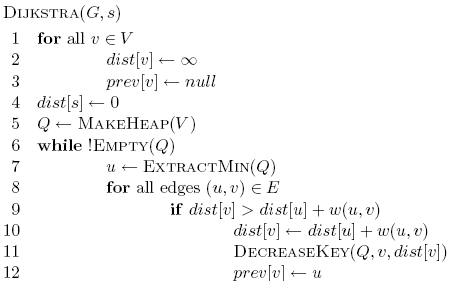 Heap
E  3D  5
2
5
3
3
0
1
2
1
1
1
3
4
A
B
C
E
D
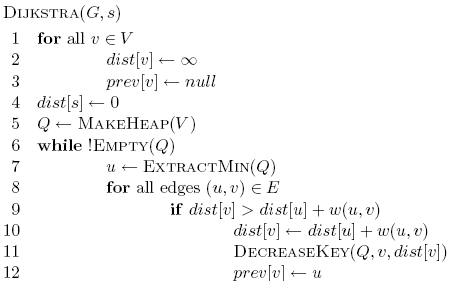 Heap
D  5
2
5
3
3
0
1
2
1
1
1
3
4
A
B
C
E
D
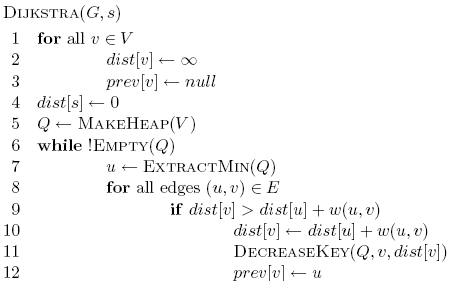 Heap
2
5
3
3
0
1
2
1
1
1
3
4
A
B
C
E
D
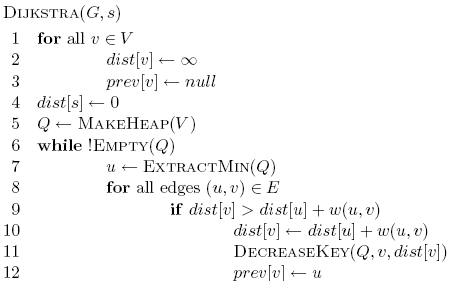 Heap
2
5
3
Prev
0
1
1
1
1
3
A
B
C
E
D
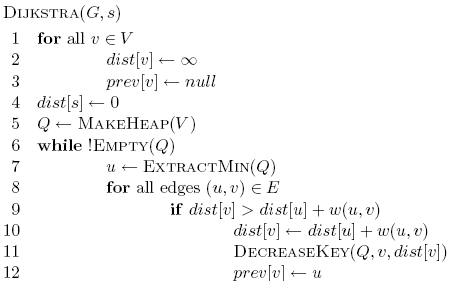 Heap
2
5
3
Prev
0
How do we get the actual paths?
1
1
1
1
3
Is Dijkstra’s algorithm correct?
Invariant: For every vertex removed from the heap, dist[v] is the actual shortest distance from s to v
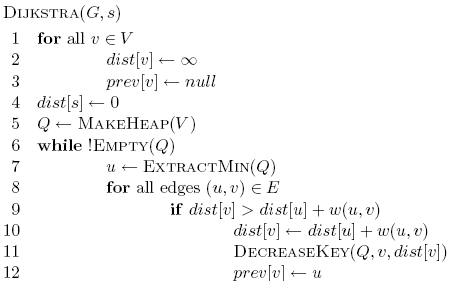 proof?
Is Dijkstra’s algorithm correct?
Invariant: For every vertex removed from the heap, dist[v] is the actual shortest distance from s to v

The only time a vertex gets visited is when the distance from s to that vertex is smaller than the distance to any remaining vertex

Therefore, there cannot be any other path that hasn’t been visited already that would result in a shorter path
Running time?
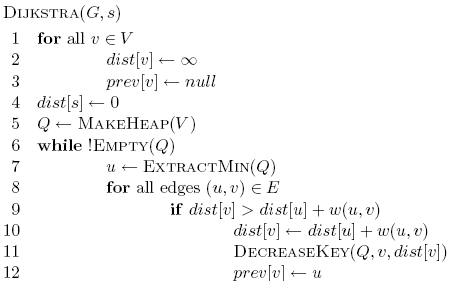 Running time?
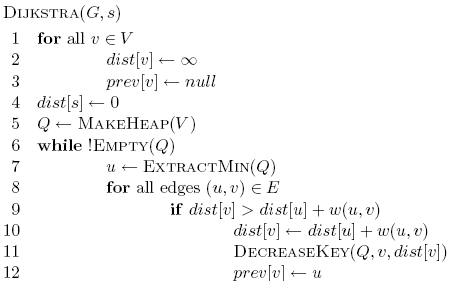 1 call to MakeHeap
Running time?
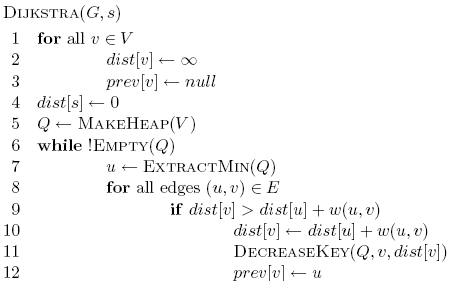 |V| iterations
Running time?
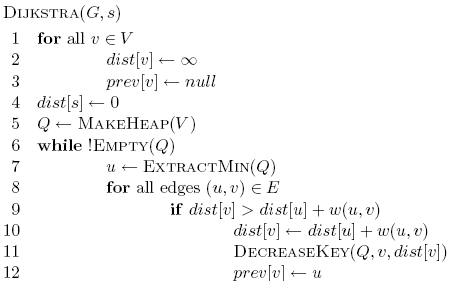 |V| calls
Running time?
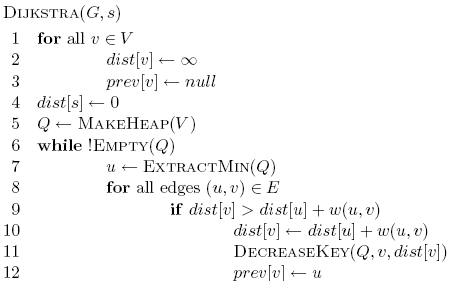 O(|E|) calls
Running time?
Depends on the heap implementation
1 MakeHeap
|V| ExtractMin
|E| DecreaseKey
Total
Array
O(|V|)
O(|V|2)
O(|V|2)
O(|E|)
Bin heap
O(|V|)
O(|V| log |V|)
O((|V|+|E|) log |V|)
O(|E| log |V|)
O(|E| log |V|)
Running time?
Depends on the heap implementation
1 MakeHeap
|V| ExtractMin
|E| DecreaseKey
Total
Array
O(|V|)
O(|V|2)
O(|V|2)
O(|E|)
Bin heap
O(|V|)
O(|V| log |V|)
O((|V|+|E|) log |V|)
O(|E| log |V|)
O(|E| log |V|)
Is this an improvement?
If |E| < |V|2 / log |V|
Running time?
Depends on the heap implementation
1 MakeHeap
|V| ExtractMin
|E| DecreaseKey
Total
Array
O(|V|)
O(|V|2)
O(|V|2)
O(|E|)
Bin heap
O(|V|)
O(|V| log |V|)
O((|V|+|E|) log |V|)
O(|E| log |V|)
O(|E| log |V|)
Fib heap
O(|V|)
O(|V| log |V|)
O(|V| log |V| + |E|)
O(|E|)
Dijkstra’s vs Prim’s
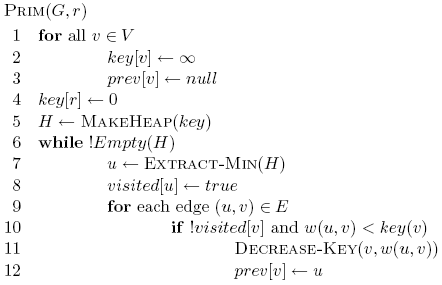 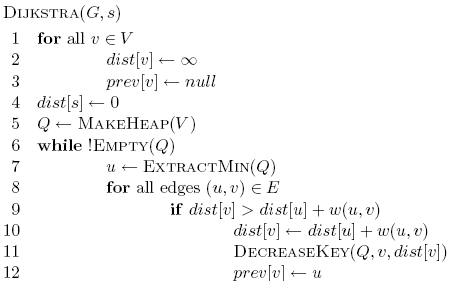 A
B
C
E
D
What about Dijkstra’s on…?
1
1
5
10
-10
A
B
C
E
D
What about Dijkstra’s on…?
Dijkstra’s algorithm only works for positive edge weights
1
1
5
10
Is Dijkstra’s algorithm correct?
Invariant: For every vertex removed from the heap, dist[v] is the actual shortest distance from s to v

The only time a vertex gets visited is when the distance from s to that vertex is smaller than the distance to any remaining vertex

Therefore, there cannot be any other path that hasn’t been visited already that would result in a shorter path
We relied on having positive edge weights for correctness!
Bounding the distance
Another invariant:  For each vertex v, dist[v] is an upper bound on the actual shortest distance
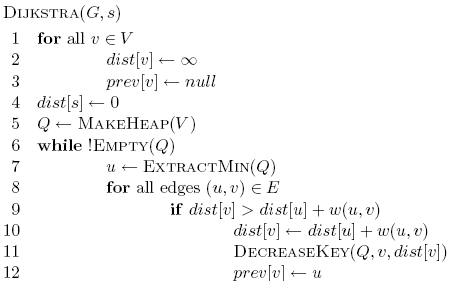 Is this a valid invariant?
Bounding the distance
Another invariant:  For each vertex v, dist[v] is an upper bound on the actual shortest distance
start off at 
only update the value if we find a shorter distance


An update procedure
Can we ever go wrong applying this update rule?
We can apply this rule as many times as we want and will never underestimate dist[v]

When will dist[v] be right?
If u is along the shortest path to v and dist[u] is correct
p1
p2
p3
pk
s
v
dist[v] will be right if u is along the shortest path to v and dist[u] is correct

Consider the shortest path from s to v
p1
p2
p3
pk
s
v
dist[v] will be right if u is along the shortest path to v and dist[u] is correct

What happens if we update all of the vertices with the above update?
p1
p2
p3
pk
s
v
dist[v] will be right if u is along the shortest path to v and dist[u] is correct

What happens if we update all of the vertices with the above update?
correct
p1
p2
p3
pk
s
v
dist[v] will be right if u is along the shortest path to v and dist[u] is correct

What happens if we update all of the vertices with the above update?
correct
correct
p1
p2
p3
pk
s
v
dist[v] will be right if u is along the shortest path to v and dist[u] is correct

Does the order that we update the vertices matter?
correct
correct
[Speaker Notes: yes!  If we did it in the order of the correct path, we’d be done.]
p1
p2
p3
pk
s
v
dist[v] will be right if u is along the shortest path to v and dist[u] is correct

How many times do we have to do this for vertex pi to have the correct shortest path from s?
i times
p1
p2
p3
pk
s
v
dist[v] will be right if u is along the shortest path to v and dist[u] is correct

How many times do we have to do this for vertex pi to have the correct shortest path from s?
i times
correct
correct
p1
p2
p3
pk
s
v
dist[v] will be right if u is along the shortest path to v and dist[u] is correct

How many times do we have to do this for vertex pi to have the correct shortest path from s?
i times
correct
correct
correct
p1
p2
p3
pk
s
v
dist[v] will be right if u is along the shortest path to v and dist[u] is correct

How many times do we have to do this for vertex pi to have the correct shortest path from s?
i times
correct
correct
correct
correct
p1
p2
p3
pk
s
v
dist[v] will be right if u is along the shortest path to v and dist[u] is correct

How many times do we have to do this for vertex pi to have the correct shortest path from s?
i times
…
correct
correct
correct
correct
p1
p2
p3
pk
s
v
dist[v] will be right if u is along the shortest path to v and dist[u] is correct

What is the longest (vertex-wise) the path from s to any node v can be?
|V| - 1 edges/vertices
…
correct
correct
correct
correct
Bellman-Ford algorithm
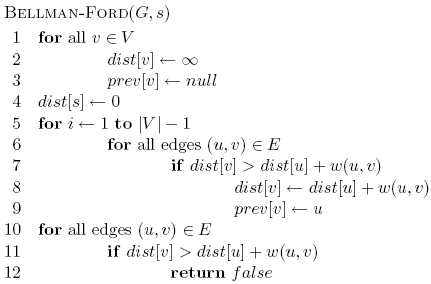 Bellman-Ford algorithm
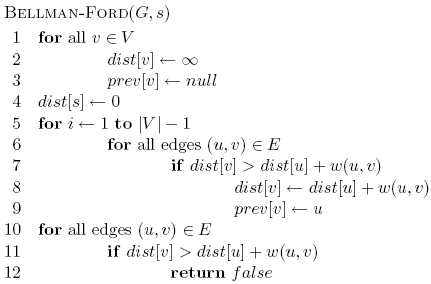 Initialize all the distances
do it |V| -1 times
iterate over all edges/vertices and apply update rule
Bellman-Ford algorithm
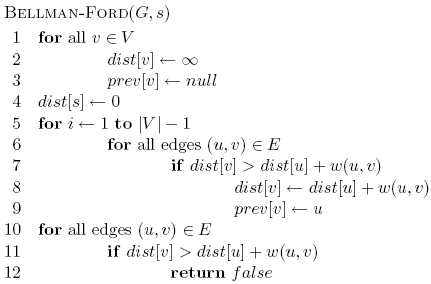 check for negative cycles
A
B
C
E
D
Negative cycles
What is the shortest path from a to e?
1
1
5
10
-10
3
Bellman-Ford algorithm
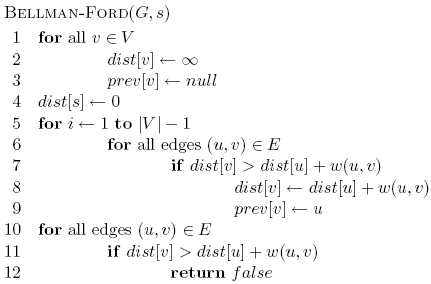 G
S
F
E
A
D
B
C
Bellman-Ford algorithm
How many edges is the shortest path from s to:
10
1
8
-4
A:
2
1
1
B:
-2
3
-1
D:
-1
G
S
F
E
A
D
B
C
Bellman-Ford algorithm
How many edges is the shortest path from s to:
10
1
8
-4
A:
3
2
1
1
-2
3
-1
-1
G
S
F
E
A
D
B
C
Bellman-Ford algorithm
How many edges is the shortest path from s to:
10
1
8
-4
A:
3
2
1
1
B:
-2
3
-1
-1
G
S
F
E
A
D
B
C
Bellman-Ford algorithm
How many edges is the shortest path from s to:
10
1
8
-4
A:
3
2
1
1
B:
5
-2
3
-1
-1
G
S
F
E
A
D
B
C
Bellman-Ford algorithm
How many edges is the shortest path from s to:
10
1
8
-4
A:
3
2
1
1
B:
5
-2
3
-1
D:
-1
G
S
F
E
A
D
B
C
Bellman-Ford algorithm
How many edges is the shortest path from s to:
10
1
8
-4
A:
3
2
1
1
B:
5
-2
3
-1
D:
7
-1
G
S
F
E
A
D
B
C
Bellman-Ford algorithm
0

10
Iteration: 0
1
8

-4

2
1
1
-2


3
-1
-1


G
S
F
E
A
D
B
C
Bellman-Ford algorithm
0
10
10
Iteration: 1
1
8

-4
8
2
1
1
-2


3
-1
-1


G
S
F
E
A
D
B
C
Bellman-Ford algorithm
0
10
10
Iteration: 2
1
8

-4
8
2
1
1
-2

9
3
-1
-1

12
G
S
F
E
A
D
B
C
Bellman-Ford algorithm
0
5
10
Iteration: 3
1
8
10
A has the correct distance and path
-4
8
2
1
1
-2

9
3
-1
-1

8
G
S
F
E
A
D
B
C
Bellman-Ford algorithm
0
5
10
Iteration: 4
1
8
6
-4
8
2
1
1
-2
11
9
3
-1
-1

7
G
S
F
E
A
D
B
C
Bellman-Ford algorithm
0
5
10
Iteration: 5
1
8
5
B has the correct distance and path
-4
8
2
1
1
-2
7
9
3
-1
-1
14
7
G
S
F
E
A
D
B
C
Bellman-Ford algorithm
0
5
10
Iteration: 6
1
8
5
-4
8
2
1
1
-2
6
9
3
-1
-1
10
7
G
S
F
E
A
D
B
C
Bellman-Ford algorithm
0
5
10
Iteration: 7
1
8
5
D (and all other nodes) have the correct distance and path
-4
8
2
1
1
-2
6
9
3
-1
-1
9
7
Correctness of Bellman-Ford
Loop invariant: After iteration i, all vertices with shortest paths from s of length i edges or less have correct distances
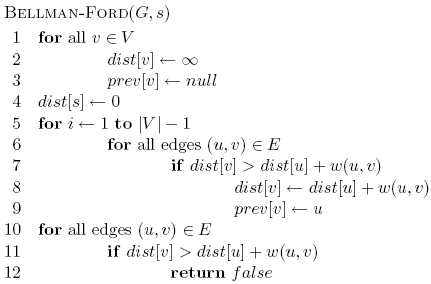 Runtime of Bellman-Ford
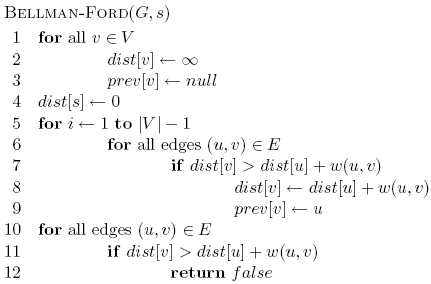 O(|V| |E|)
Runtime of Bellman-Ford
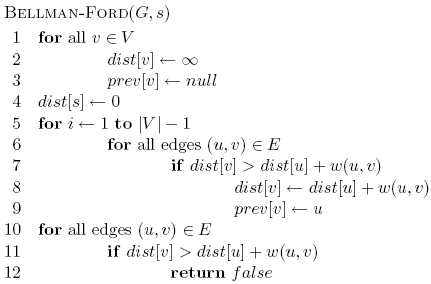 Can you modify the algorithm to run faster (in some circumstances)?
A
B
C
E
D
Shortest Paths
2
-1
1
-3
3
2
4
5
What is the shortest path from A to E?
A
B
C
E
D
Shortest Paths
2
-1
1
-3
3
2
4
5
-2
A
B
C
E
D
Shortest Paths
2
-1
1
-3
3
2
4
5
What algorithm would we use to calculate this?
A
B
C
E
D
Shortest Paths
2
-1
1
-3
3
2
4
5
Bellman-Ford (since the graph has negative edges)
O(VE)
A
B
C
E
D
Shortest Paths
2
-1
1
-3
3
2
4
5
Bellman-Ford (since the graph has negative edges)
O(VE)
Called a single-source shortest path algorithm. Why?
A
B
C
E
D
Shortest Paths
2
-1
1
-3
3
2
4
5
Bellman-Ford (since the graph has negative edges)
O(VE)
Calculate all paths from a single vertex.
A
B
C
E
D
Shortest Paths
2
-1
1
-3
3
2
4
5
What is the shortest path from A to C?
If we already calculated A to E using Bellman-Ford do we need to do any work?
A
B
C
E
D
Shortest Paths
2
-1
1
-3
3
2
4
5
No new calculations!
Bellman-Ford calculates all shortest paths starting at A.
A
B
C
E
D
Shortest Paths
2
-1
1
-3
3
2
4
5
What is the shortest path from D to C?
If we already calculated A to E using Bellman-Ford do we need to do any work?
A
B
C
E
D
Shortest Paths
2
-1
1
-3
3
2
4
5
Different source.
Have to run Bellman-Ford again!
A
B
C
E
D
All pairs shortest paths
All pairs shortest paths: calculate the shortest paths between all vertices
2
-1
1
-3
3
2
4
5
All pairs shortest paths
All pairs shortest paths: calculate the shortest paths between all vertices
Easy solution?
All pairs shortest paths
All pairs shortest paths: calculate the shortest paths between all vertices

Run Bellman-Ford from each vertex!
Running time (in terms of E and V)?
All pairs shortest paths
All pairs shortest paths: calculate the shortest paths between all vertices

Run Bellman-Ford from each vertex!

O(V2E)
Bellman-Ford: O(VE)
V calls, one for each vertex
Floyd-Warshall: key idea
Label all vertices with a number from 1 to V
1
3
2
5
4
Floyd-Warshall: key idea
2
-1
1
-3
3
2
4
5
What is d152?
What is d414?
What is d153?
1
3
2
5
4
Floyd-Warshall: key idea
2
-1
1
-3
3
2
4
5
What is d152?
1
3
2
5
4
Floyd-Warshall: key idea
2
-1
1
-3
3
2
4
5
d152 = 9.  Can only use 2.
1
3
2
5
4
Floyd-Warshall: key idea
2
-1
1
-3
3
2
4
5
What is d153?
1
3
2
5
4
Floyd-Warshall: key idea
2
-1
1
-3
3
2
4
5
d153 = 1. Can’t use vertex 4.
1
3
2
5
4
Floyd-Warshall: key idea
2
-1
1
-3
3
2
4
5
What is d414?
1
3
2
5
4
Floyd-Warshall: key idea
2
-1
1
-3
3
2
4
5
d414 = ∞. No possible path.
1
3
2
5
4
Floyd-Warshall: key idea
2
-1
1
-3
3
2
4
5
What is d335?
1
3
2
5
4
Floyd-Warshall: key idea
2
-1
1
-3
3
2
4
5
Floyd-Warshall: key idea
Label all vertices with a number from 1 to V
Floyd-Warshall: key idea
Label all vertices with a number from 1 to V
Floyd-Warshall: key idea
Label all vertices with a number from 1 to V
Recursive relationship
Two options:
Vertex k+1 doesn’t give us a shorter path
Vertex k+1 does give us a shorter path
Recursive relationship
Two options:
Vertex k+1 doesn’t give us a shorter path
Vertex k+1 does give us a shorter path
Recursive relationship
Two options:
Vertex k+1 doesn’t give us a shorter path
Vertex k+1 does give us a shorter path
Recursive relationship
Two options:
Vertex k+1 doesn’t give us a shorter path
Vertex k+1 does give us a shorter path
i
Recursive relationship
Two options:
Vertex k+1 doesn’t give us a shorter path
Vertex k+1 does give us a shorter path
J
k+1
some vertices {1…k}
some vertices {1…k}
What is the cost of this path?
i
Recursive relationship
Two options:
Vertex k+1 doesn’t give us a shorter path
Vertex k+1 does give us a shorter path
J
k+1
some vertices {1…k}
some vertices {1…k}
d(k+1)jk
di(k+1)k
+
Recursive relationship
Two options:
Vertex k+1 doesn’t give us a shorter path
Vertex k+1 does give us a shorter path
How do we combine these two options?
Recursive relationship
Two options:
Vertex k+1 doesn’t give us a shorter path
Vertex k+1 does give us a shorter path
Pick whichever is shorter
Floyd-Warshall
2
1
3
2
5
4
-1
1
-3
3
2
4
5
k = 0
k = 1
1     2       3      4       5
1     2       3      4       5
1
1
2
2
3
3
4
4
5
5
no change
adjacency matrix
2
1
3
2
5
4
-1
1
-3
3
2
4
5
k = 1
k = 2
1     2       3      4       5
1     2       3      4       5
1
1
2
2
3
3
4
4
5
5
2
1
3
2
5
4
-1
1
-3
3
2
4
5
k = 1
k = 2
1     2       3      4       5
1     2       3      4       5
1
1
2
2
3
3
4
4
5
5
minimum
2
1
3
2
5
4
-1
1
-3
3
2
4
5
k = 2
k = 3
1     2       3      4       5
1     2       3      4       5
1
1
2
2
3
3
4
4
5
5
2
1
3
2
5
4
-1
1
-3
3
2
4
5
k = 2
k = 3
1     2       3      4       5
1     2       3      4       5
1
1
2
2
3
3
4
4
5
5
Found a shorter path!
minimum
2
1
3
2
5
4
-1
1
-3
3
2
4
5
k = 2
k = 3
1     2       3      4       5
1     2       3      4       5
1
1
2
2
3
3
4
4
5
5
2
1
3
2
5
4
-1
1
-3
3
2
4
5
k = 2
k = 3
1     2       3      4       5
1     2       3      4       5
1
1
2
2
3
3
4
4
5
5
2
1
3
2
5
4
-1
1
-3
3
2
4
5
k = 2
k = 3
1     2       3      4       5
1     2       3      4       5
1
1
2
2
3
3
4
4
5
5
minimum
2
1
3
2
5
4
-1
1
-3
3
2
4
5
k = 2
k = 3
1     2       3      4       5
1     2       3      4       5
1
1
2
2
3
3
4
4
5
5
2
1
3
2
5
4
-1
1
-3
3
2
4
5
k = 2
k = 3
1     2       3      4       5
1     2       3      4       5
1
1
2
2
3
3
4
4
5
5
2
1
3
2
5
4
-1
1
-3
3
2
4
5
k = 2
k = 3
1     2       3      4       5
1     2       3      4       5
1
1
2
2
3
3
4
4
5
5
Found a shorter path!
minimum
2
1
3
2
5
4
-1
1
-3
3
2
4
5
k = 2
k = 3
1     2       3      4       5
1     2       3      4       5
1
1
2
2
3
3
4
4
5
5
2
1
3
2
5
4
-1
1
-3
3
2
4
5
k = 3
k = 4
1     2       3      4       5
1     2       3      4       5
1
1
2
2
3
3
4
4
5
5
2
1
3
2
5
4
-1
1
-3
3
2
4
5
k = 3
k = 4
1     2       3      4       5
1     2       3      4       5
1
1
2
2
3
3
4
4
5
5
Found a shorter path!
minimum
2
1
3
2
5
4
-1
1
-3
3
2
4
5
k = 3
k = 4
1     2       3      4       5
1     2       3      4       5
1
1
2
2
3
3
4
4
5
5
2
1
3
2
5
4
-1
1
-3
3
2
4
5
k = 3
k = 4
1     2       3      4       5
1     2       3      4       5
1
1
2
2
3
3
4
4
5
5
2
1
3
2
5
4
-1
1
-3
3
2
4
5
k = 3
k = 4
1     2       3      4       5
1     2       3      4       5
1
1
2
2
3
3
4
4
5
5
Found a shorter path!
minimum
2
1
3
2
5
4
-1
1
-3
3
2
4
5
k = 3
k = 4
1     2       3      4       5
1     2       3      4       5
1
1
2
2
3
3
4
4
5
5
2
1
3
2
5
4
-1
1
-3
3
2
4
5
k = 4
k = 5
1     2       3      4       5
1     2       3      4       5
1
1
2
2
3
3
4
4
5
5
Done!
Floyd-Warshall analysis
Is it correct?
Floyd-Warshall analysis
Is it correct?
Any assumptions?
Floyd-Warshall analysis
Is it correct?
Assuming the graph has no negative cycles!
What happens if there is a negative cycle?
Floyd-Warshall analysis
If the graph has a negative weight cycle, at the end, at least one of the diagonal entries will be a negative number, i.e., we there’s a way to get back to a vertex using all of the vertices that results in a negative weight
1     2       3      4       5
1
2
3
4
5
Floyd-Warshall analysis
Run-time?
Floyd-Warshall analysis
Run-time: θ(V3)
Floyd-Warshall analysis
What type of algorithm is Floyd-Warshall?
Floyd-Warshall analysis
Dynamic programming!!
Build up solutions to larger problems using solutions to smaller problems.  Use a table to store the values.
Floyd-Warshall analysis
Space usage?
Floyd-Warshall: key idea
Label all vertices with a number from 1 to V
Floyd-Warshall: key idea
Label all vertices with a number from 1 to V
Can we do better?
Floyd-Warshall analysis
Space usage: θ(V2)

Only need the current value and the previous
All pairs shortest paths
V * Bellman-Ford: O(V2E)

Floyd-Warshall: θ(V3)
All pairs shortest paths
All pairs shortest paths for positive weight graphs: calculate the shortest paths between all points
Easy solution?
All pairs shortest paths
All pairs shortest paths for positive weight graphs: calculate the shortest paths between all points

Run Dijsktras from each vertex!
Running time (in terms of E and V)?
All pairs shortest paths
All pairs shortest paths for positive weight graphs: calculate the shortest paths between all points

Run Dijsktras from each vertex!
O(V2 log V + V E)
V calls do Dijkstras
Dijkstras: O(V log V + E)
All pairs shortest paths
V * Bellman-Ford: O(V2E)

Floyd-Warshall: θ(V3) 

V * Dijkstras: O(V2 log V + V E)
Is this any better?
All pairs shortest paths
V * Bellman-Ford: O(V2E)

Floyd-Warshall: θ(V3) 

V * Dijkstras: O(V2 log V + V E)
If the graph is sparse!
All pairs shortest paths
All pairs shortest paths for positive weight graphs: calculate the shortest paths between all points

Run Dijsktras from each vertex!
Challenge: Dijkstras assumes positive weights
A
B
C
E
D
A
B
C
E
D
Johnson’s: key idea
Reweight the graph to make all edges positive such that shortest paths are preserved
0
2
1
-1
0
0
1
1
-3
3
3
2
4
4
8
5
Lemma
let h be any function mapping a vertex to a real value

If we change the graph weights as:


The shortest paths are preserved
[Speaker Notes: CLRS has proof]
Lemma: proof
Let s, v1, v2, …, vk, t be a path from s to t

The weight in the reweighted graph is:
…
Lemma: proof
Claim: the weight change preserves shortest paths, i.e. if a path was the shortest from s to t in the original graph it will still be the shortest path from s to t in the new graph.
Justification?
Lemma: proof
Claim: the weight change preserves shortest paths, i.e. if a path was the shortest from s to t in the original graph it will still be the shortest path from s to t in the new graph.
h(s) – h(t) is a constant and will be the same for all paths from s to t, so the absolute ordering of all paths from s to t will not change.
Lemma
let h be any function mapping a vertex to a real value

If we change the graph weights as:


The shortest paths are preserved
Big question: how do we pick h?
[Speaker Notes: CLRS has proof]
A
B
C
E
D
A
B
C
E
D
Selecting h
Need to pick h such that the resulting graph has all weights as positive
0
2
1
-1
0
0
1
1
-3
3
3
2
4
4
8
5
Johnson’s algorithm
Create G’ with one extra node s with 0 weight edges to all nodes
run Bellman-Ford(G’,s)

if no negative-weight cycle
	reweight edges in G with h(v)=shortest path from s to v
	run Dijkstra’s from every vertex
	reweight shortest paths based on G
A
B
C
E
D
S
A
B
C
E
D
Create G’
run Bellman-Ford(G’,s)
if no negative-weight cycle
	reweight edges in G with h(v)=shortest path from s to v
	run Dijkstra’s from every vertex
	reweight shortest paths based on G
0
0
0
0
2
2
0
-1
-1
1
1
-3
3
-3
3
2
2
4
4
5
5
S
A
B
C
E
D
Create G’
run Bellman-Ford(G’,s)
if no negative-weight cycle
	reweight edges in G with h(v)=shortest path from s to v
	run Dijkstra’s from every vertex
	reweight shortest paths based on G
0
0
SA:	?
SB: 	
SC: 	
SD: 	
SE:
0
0
2
0
-1
1
-3
3
2
4
5
S
A
B
C
E
D
Create G’
run Bellman-Ford(G’,s)
if no negative-weight cycle
	reweight edges in G with h(v)=shortest path from s to v
	run Dijkstra’s from every vertex
	reweight shortest paths based on G
0
0
SA:	0
SB: 	
SC: 	
SD: 	
SE:
0
0
2
0
-1
1
-3
3
2
4
5
S
A
B
C
E
D
Create G’
run Bellman-Ford(G’,s)
if no negative-weight cycle
	reweight edges in G with h(v)=shortest path from s to v
	run Dijkstra’s from every vertex
	reweight shortest paths based on G
0
0
SA:	0
SB: 	?
SC: 	
SD: 	
SE:
0
0
2
0
-1
1
-3
3
2
4
5
S
A
B
C
E
D
Create G’
run Bellman-Ford(G’,s)
if no negative-weight cycle
	reweight edges in G with h(v)=shortest path from s to v
	run Dijkstra’s from every vertex
	reweight shortest paths based on G
0
0
SA:	0
SB: 	-2
SC: 	
SD: 	
SE:
0
0
2
0
-1
1
-3
3
2
4
5
S
A
B
C
E
D
Create G’
run Bellman-Ford(G’,s)
if no negative-weight cycle
	reweight edges in G with h(v)=shortest path from s to v
	run Dijkstra’s from every vertex
	reweight shortest paths based on G
0
0
SA:	0
SB: 	-2
SC: 0
SD: 0
SE: 	-3
0
0
2
0
-1
1
-3
3
2
4
5
A
B
C
E
D
SA:	0
SB: 	-2
SC: 0
SD: 0
SE: 	-3
-2
0
2
-1
0
1
-3
3
2
4
-3
5
0
A
B
C
E
D
A
B
C
E
D
Create G’
run Bellman-Ford(G’,s)
if no negative-weight cycle
	reweight edges in G with h(v)=shortest path from s to v
	run Dijkstra’s from every vertex
	reweight shortest paths based on G
-2
0
2
?
-1
0
1
-3
3
2
4
-3
5
0
A
B
C
E
D
A
B
C
E
D
Create G’
run Bellman-Ford(G’,s)
if no negative-weight cycle
	reweight edges in G with h(v)=shortest path from s to v
	run Dijkstra’s from every vertex
	reweight shortest paths based on G
-1     +   0   -   -2
-2
0
2
1
-1
0
1
-3
3
2
4
-3
5
0
A
B
C
E
D
A
B
C
E
D
Create G’
run Bellman-Ford(G’,s)
if no negative-weight cycle
	reweight edges in G with h(v)=shortest path from s to v
	run Dijkstra’s from every vertex
	reweight shortest paths based on G
-2
0
?
2
1
-1
0
1
-3
3
2
4
-3
5
0
A
B
C
E
D
A
B
C
E
D
Create G’
run Bellman-Ford(G’,s)
if no negative-weight cycle
	reweight edges in G with h(v)=shortest path from s to v
	run Dijkstra’s from every vertex
	reweight shortest paths based on G
2      +  -2   -   0
-2
0
0
2
1
-1
0
1
-3
3
2
4
-3
5
0
A
B
C
E
D
A
B
C
E
D
Create G’
run Bellman-Ford(G’,s)
if no negative-weight cycle
	reweight edges in G with h(v)=shortest path from s to v
	run Dijkstra’s from every vertex
	reweight shortest paths based on G
-2
0
0
2
1
-1
0
1
-3
3
2
?
4
-3
5
0
A
B
C
E
D
A
B
C
E
D
Create G’
run Bellman-Ford(G’,s)
if no negative-weight cycle
	reweight edges in G with h(v)=shortest path from s to v
	run Dijkstra’s from every vertex
	reweight shortest paths based on G
4      +  0   -   0
-2
0
0
2
1
-1
0
1
-3
3
2
4
4
-3
5
0
A
B
C
E
D
A
B
C
E
D
Create G’
run Bellman-Ford(G’,s)
if no negative-weight cycle
	reweight edges in G with h(v)=shortest path from s to v
	run Dijkstra’s from every vertex
	reweight shortest paths based on G
-2
0
0
2
1
-1
0
1
-3
3
2
4
?
4
-3
5
0
A
B
C
E
D
A
B
C
E
D
Create G’
run Bellman-Ford(G’,s)
if no negative-weight cycle
	reweight edges in G with h(v)=shortest path from s to v
	run Dijkstra’s from every vertex
	reweight shortest paths based on G
5      +  0   -   -3
-2
0
0
2
1
-1
0
1
-3
3
2
4
8
4
-3
5
0
A
B
C
E
D
A
B
C
E
D
Create G’
run Bellman-Ford(G’,s)
if no negative-weight cycle
	reweight edges in G with h(v)=shortest path from s to v
	run Dijkstra’s from every vertex
	reweight shortest paths based on G
-2
0
0
2
1
-1
0
0
1
0
-3
1
3
3
2
4
4
-3
8
5
0
A
B
C
E
D
Create G’
run Bellman-Ford(G’,s)
if no negative-weight cycle
	reweight edges in G with h(v)=shortest path from s to v
	run Dijkstra’s from every vertex
	reweight shortest paths based on G
0
1
0
0
1
3
4
8
A
B
C
E
D
Create G’
run Bellman-Ford(G’,s)
if no negative-weight cycle
	reweight edges in G with h(v)=shortest path from s to v
	run Dijkstra’s from every vertex
	reweight shortest paths based on G
0
1
0
1
A
B
C
E
D
A
B
C
E
D
Create G’
run Bellman-Ford(G’,s)
if no negative-weight cycle
	reweight edges in G with h(v)=shortest path from s to v
	run Dijkstra’s from every vertex
	reweight shortest paths based on G
-2
0
2
2
-1
-1
0
1
-3
3
-3
3
2
4
-3
5
0
A
B
C
E
D
A
B
C
E
D
AB: -1
AC: 2
AD: 1
AE: -2
-2
0
2
2
-1
-1
0
1
-3
3
-3
3
2
4
-3
5
0
Selecting h
Need to pick h such that the resulting graph has all weights as positive
Create G’ with one extra node s with 0 weight edges to all nodes
run Bellman-Ford(G’,s)
if no negative-weight cycle
	reweight edges in G with h(v)=shortest path from s to v
	run Dijkstra’s from every vertex
	reweight shortest paths based on G
Why does this work (i.e. how do we guarantee that reweighted graph has only positive edges)?
Reweighted graph is positive
Take two nodes u and v

h(u) shortest distance from s to u
h(v) shortest distance from s to v

Claim:
Why?
Reweighted graph is positive
Take two nodes u and v

h(u) shortest distance from s to u
h(v) shortest distance from s to v

Claim:
If this weren’t true, we could have made a shorter path s to v using u

… but this is in contradiction with how we defined h(v)
Reweighted graph is positive
Take two nodes u and v

h(u) shortest distance from s to u
h(v) shortest distance from s to v
What is this?
Reweighted graph is positive
Take two nodes u and v

h(u) shortest distance from s to u
h(v) shortest distance from s to v
All edge weights in reweighted graph are non-negative
Johnson’s algorithm
Create G’
run Bellman-Ford(G’,s)
if no negative-weight cycle
	reweight edges in G
	run Dijkstra’s from every vertex
	reweight shortest paths based on G
Run-time?
Johnson’s algorithm
Create G’
run Bellman-Ford(G’,s)
if no negative-weight cycle
	reweight edges in G
	run Dijkstra’s from every vertex
	reweight shortest paths based on G
θ(V)
O(V2)
θ(E)
O(V2logV+VE)
θ(E)
Run-time?
All pairs shortest paths
V * Bellman-Ford: O(V2E)

Floyd-Warshall: θ(V3) 

Johnson’s: O(V2 log V + V E)